Web Programming Language
Week 2
CSS for Styles
CSS For Style
Why Use CSS?
Introducing CSS
Selectors
<Span> & <Div>
Where to CSS?
More on Selectors
CSS Properties
CSS – Cascading Style Sheets
Separating Style From Content

Consider if your site grows and has 100 pages – and then you need to make a design change…

A style is the definition of the form that something takes;
Color, Font, Size, Italics, Bold, Underline, Width, Height, Position…
Each Style is defined in a Selector
Advantages of Using CSS
Separation of form & content
Define the look of pages in one place
Easily change the look of pages
Define more font attributes than the standard tags
Position elements with pixel precision
Redefine entire HTML tags
Define custom styles for links (not just a blue underline)
Define layers, so elements can appear on top of other elements
Styling a Table
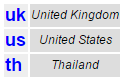 <table>   <tr>      <td bgcolor="#eeeeee" align="left">         <font face="arial" size="4" color="blue"><b>uk</b></font>      </td>      <td bgcolor="#dddddd" align="center">         <font face="arial" size="2" color="black"><i>United Kingdom</i></font>      </td>   </tr>   <tr>      <td bgcolor="#eeeeee" align="left">         <font face="arial" size="4" color="blue"><b>us</b></font>      </td>      <td bgcolor="#dddddd" align="center">         <font face="arial" size="2" color="black"><i>United States</i></font>      </td>   </tr>   <tr>      <td bgcolor="#eeeeee" align="left">         <font face="arial" size="4" color="blue"><b>th</b></font>      </td>      <td bgcolor="#dddddd" align="center">         <font face="arial" size="2" color="black"><i>Thailand</i></font>      </td>   </tr></table>
Your Thoughts?
N.B. Font tag is deprecated
How about this?
<table>    <tr><td class="col1">uk</td>        <td class="col2">United Kingdom</td></tr>    <tr><td class="col1">us</td>        <td class="col2">United States</td></tr>    <tr><td class="col1">th</td>        <td class="col2">Thailand</td></tr></table>
Defining the Styles
<style>.col1 {	background-color:#eeeeee;	text-align:left;	font-family:Arial, Helvetica, sans-serif;	font-size:18px;	color:blue;	font-weight:bold;}.col2 {	background-color:#dddddd;	text-align:center;	font-family:Arial, Helvetica, sans-serif;	font-size:12px;	color:black;	font-style:italic;}</style>
Simple Style Definition
<html><head>   <style type="text/css">      B.headline {         color:red;          font-size:22px;          font-family:arial;          text-decoration:underline      }   </style></head><body>   <b>This is normal bold</b><br>   <b class="headline">This is headline style bold</b></body></html>
Selectors
HTML Selectors
Redefine the style of existing HTML  Tags
Class Selectors
Define styles that may appear several times across a site
ID Selectors
Define styles of unique elements
HTML Selectors
HTMLSelector { Property:Value; }

<style type=”text/css”>   B {            font-family:arial; font-size:14px; color:red;   }</style>
Class Selectors
.ClassSelectorName { Property: Value; }

<html><head>   <style type="text/css">      .title {font-family:arial; font-size:14px; color:red}   </style></head><body>   <b class="title">This is a bold tag carrying the title class</b>   <i class="title">This is an italics tag carrying the title class</i></body></html>
ID Selectors
#IDSelectorName { Property: Value; }

 <style type="text/css">         #layer1 {position:absolute; left:100px; top:100px; z-Index:0; background-color:#FF9}         #layer2 {position:absolute; left:120px; top:120px; z-Index:1; background-color:#6CC}      </style>
<div>
<div ID="layer1">  THIS IS LAYER 1<br>POSITIONED AT 100,100</div><div ID="layer2">  THIS IS LAYER 2<br>POSITIONED AT 140,140</div>
<span> & <div>
Dummy Tags that can be used to carry css styles.

<span> is an in-line tag, so no line-breaks are inserted around it.
<div> is a block tag, so by default a line-break is inserted around the <div>
Where to CSS?
In a tag?
It is <b style="font-size:16px;">NOT</b> me.
In the head?
Makes the style available throughout the page
In an external Style Sheet?
Loaded once, the first time the user visits your site. Keeps styles consistent across a site. Referenced in the page header.
<link rel=”stylesheet” href=”mystyle.css” type=”text/css”>
Grouping Selectors
Consider this:-
.heading { font-family:arial; color:red; background:blue; font-size:14pt; }.subheading { font-family:arial; color:red; background:blue; font-size:12pt; }.details { font-family:arial; color:red; background:blue; font-size:10pt; } 
Or this:-
.heading, .subheading, .details { font-family:arial; color:red; background:blue; }.heading { font-size:14pt; }.subheading { font-size:12pt; }.details { font-size:10pt; }
Context Sensitive Selectors
How about this?
B I {font-size:16px; }
Or this?
B I, .heading, B .subheading { font-size:16px; }
CSS & Color
Colors can be specified by name, by Hex value, or by RGB.
color: red;
color: #FF0000
color: rgb(255,0,0)
CSS & Text
CSS & Links
Removing the blue line?
a:link {text-decoration: none; }
But do you want it to stand out?
a:link { color: #000000; }a:visited { color: #404040; }a:hover { color: #8c8c8c; }a:active { color: #bfbfbf; }
Key Points
CSS is used to control the style of a website; all aspects of the presentation including layout, colors and fonts.
Existing HTML selectors can be redefined to make them appear differently, while new styles can be created using either class or ID selectors.
ID selectors should be used when there is an element that will only occur once, while class selectors are used for styles that occur multiple times.
Class selectors are defined using a dot “.”, while ID selectors are defined using a hash “#”.
<Span> and <Div> are dummy tags that can be used to invoke style, while not really doing anything themselves – the difference is that the <Div> tag will insert a line break around it.
CSS can be defined either within a single tag, within the head of a page, or in a separate stylesheet.